Tema 3 Subtema 1, 2, 3
Subtema 1 KD 3.2 & 4.2
Subtema 2 KD 3.3 & 4.3
Subtema 3 KD 3.4 & 4.4
Subtema 1 KD 3.2 & 4.2
Tangga Nada Mayor & Minor
Tangga nada adalah urutan nada yang disusun secara berjenjang.
Ciri-ciri lagu dengan tangga nada mayor:
bersifat riang gembira, bersemangat.
biasanya diawali dan diakhiri dengan nada Do = C. 
Contoh lagu bertangga nada mayor :
Hari Merdeka
Garuda Pancasila
Maju Tak Gentar
Indonesia Raya
Ciri-ciri Lagu dengan Tangga Nada Minor
Bersifat sedih dan syahdu (sendu)
Biasanya diawali dan diakhiri dengan nada La = A

Contoh lagu bertangga nada minor :
Indonesia Pusaka
Syukur
Hymne Guru
Gugur Bunga
Alat Musik Ritmis
Alat musik ritmis adalah alat musik yang tidak memiliki nada.
Fungsinya sebagai pembentuk ritme (pengiring tambahan pada lagu dan mengatur irama musik.
Alat musik ritmis dimainkan dengan cara dipukul atau digoyangkan, misalnya marakas, gendang, dan triangle.
Jenis-Jenis Alat Musik Daerah
Alat musik daerah adalah alat musik yang lahir dan berkembang di suatu daerah tertentu dan diwariskan turun-temurun dari satu generasi ke generasi berikutnya.
Alat musik daerah memiliki ciri khas dan keunikan dari bentuk dan suara yang dihasilkan alat musik tersebut.

Contoh alat musik daerah:
angklung (Jawa Barat),
sasando (NTT), 
kolintang (Sulawesi Utara).
Subtema 1 KD 3.3 & 4.3
Properti  Pada Tari Daerah
Properti tari adalah alat yang digunakan sebagai media pementasan tari. 
Properti digunakan untuk menambah keindahan atau estetika dari sebuah tari.
Contoh tari daerah dan properti yang digunakan
Memperagakan Tari Kancet Papatai
Tari Kancet Papatai (tari perang) merupakan tarian tradisional yang bercerita tentang seorang pahlawan Dayak Kenyah yang sedang berperang melawan musuh.
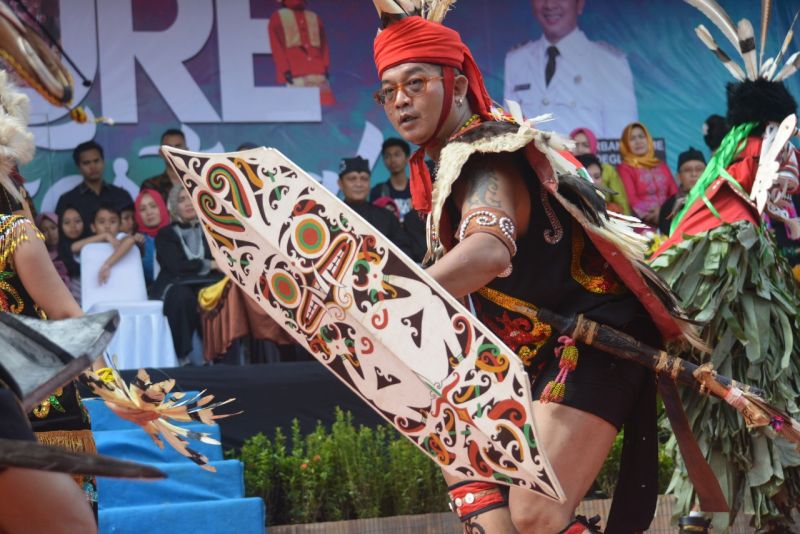 Properti yang digunakan: 
Mandau
perisai, dan 
baju perang.

Tarian menggambarkan tentang keberanian para pria (ajai) Dayak Kenyah dalam berperang.

Gerak tari: lincah, gesit, penuh semangat, terkadang disertai dengan pekikan si penari, dan didominasi gerakan melompat kecil.
Tarian dari Berbagai Daerah
Banyak tarian daerah di Indonesia menggunakan pola lantai dalam tariannya.
Pola lantai yang digunakan ada yang rumit, ada pula yang sederhana.
Selain pola lantai yang berbeda, tarian daerah di Indonesia juga memiliki properti yang berbeda.
Berikut contoh tari daerah dan properti yang digunakan
Subtema 1 KD 3.4 & 4.4
Batik Sebagai Karya Seni Rupa Daerah
Berbagai bentuk kesenian nusantara yang ada sekarang ini merupakan budaya masyarakat yang sesuai dengan adat istiadat serta kondisi lingkungan di wilayah masing-masing.
Batik 
Kain bergambar yang dibuat khusus dengan
menggunakan malam dan pengolahannya
diproses dengan cara tertentu sesuai ciri khas
daerah masing-masing.
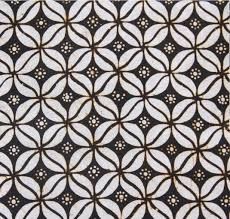 Daerah penghasil kain batik di Indonesia antara lain : Pekalongan, Solo, Semarang, dan Jogja.
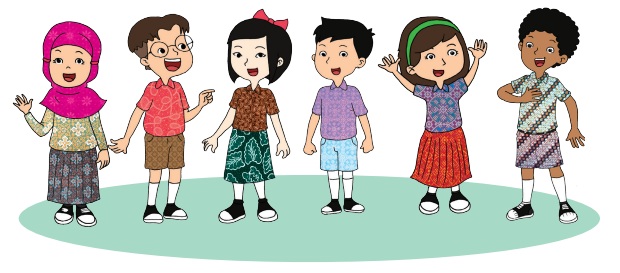 Ciri-ciri Karya Seni Batik
Contoh Batik Tradisional dan Batik Modern
Batik Tradisional                          Batik Modern
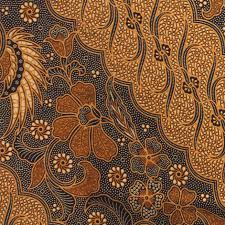 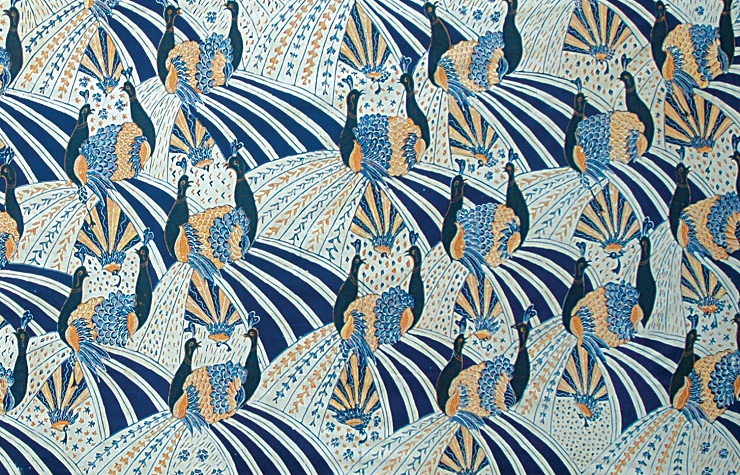 Teknik Pembuatan Batik
Teknik Tulis : teknik pembuatan motif batik menggunakan alat berupa canting. Canting terbuat dari tembaga ringan yang berbentuk seperti teko kecil dengancorong di ujungnya. Canting berfungsi untuk menorehkan cairan malam/lilin pada pola.
Teknik Cap : Teknik ini menggunakan canting cap. Canting cap merupakan kepingan logam atau pelat yang berisi gambar agak menonjol.
Teknik Colet / Lukis yaitu mewarnai batik dengan mengoleskan cat/pewarna pada pola batik dengan menggunakan kuas.
Teknik Celup Ikat : Pembuatan motif batik ini dengan cara mengikat sebagian kain dan mencelupkannya kedalam larutan pewarna. Motif ini sering disebut motif dalam bentuk negatif atau klise.
Macam-macam Motif Batik
Batik Aceh                                  Batik Jakarta









        Batik Solo                                       Batik Pekalongan
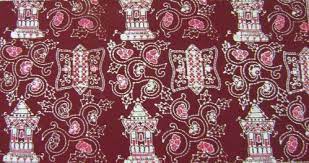 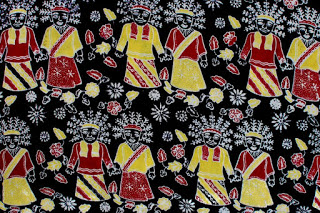 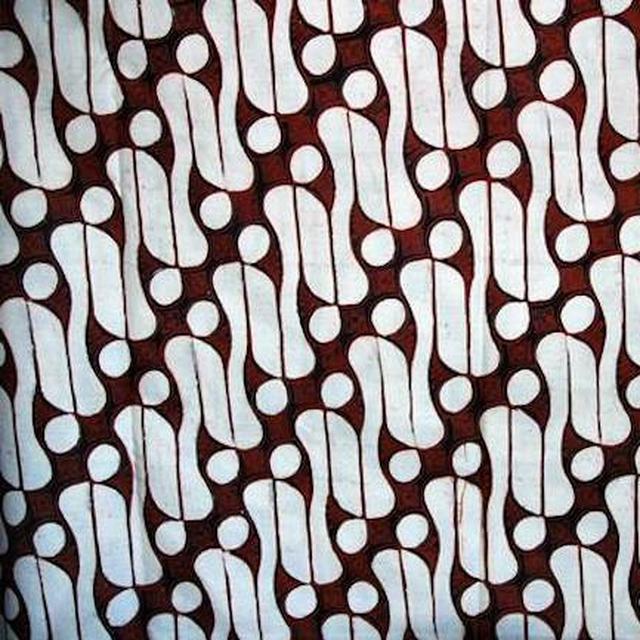 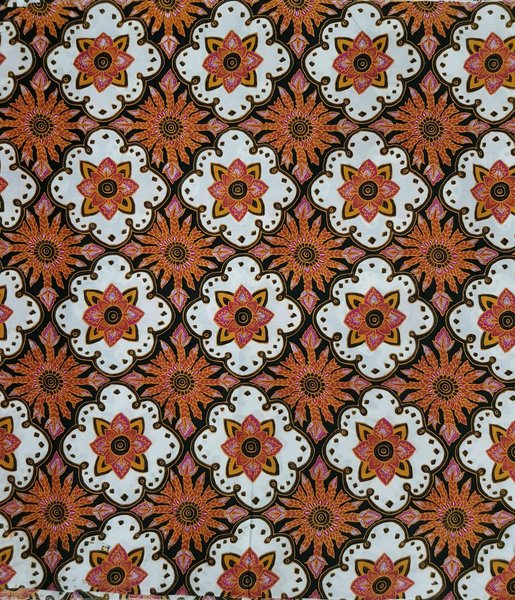